Nuclear Data for Charged-particle Monitor Reactions and Medical Isotope Production
Alan Nichols
Department of Physics
University of Surrey
Guildford, UK
&
Manipal University
Karnataka, India
2nd RCM: Nuclear Data for Charged-particle Monitor Reactions and Medical Isotope Production
8 – 12 December 2014, IAEA, Vienna International Centre, Vienna, Austria
Intermediate-term Nuclear Data Needs for Medical Applications: Cross Sections and Decay Data
Relevant recent past:
Cross sections − IAEA-NDS CRP 1995−2000: Charged Particle Cross-Section Database for Medical Radioisotope Production: Diagnostic Radioisotopes and Monitor Reactions, IAEA-TECDOC-1211, May 2001 
Cross sections − IAEA-NDS CRP 2003−2010: Nuclear Data for the Production of Therapeutic Radionuclides, IAEA Technical Reports Series No. 473, IAEA, Vienna, Austria, December 2011

      Immediate past and future:
     Cross sections and decay data:
High-Precision Beta-intensity Measurements and Evaluations for Specific PET Radioisotopes 
	(see IAEA report INDC(NDS)-0535, 2008)
Improvements in Charged-particle Monitor Reactions and Nuclear Data for Medical Isotope Production	(see IAEA report INDC(NDS)-0591, 2011)
First Coordinated Research Meeting on Nuclear Data for Charged-particle Monitor Reactions and Medical Isotope Production	(see IAEA report INDC(NDS)-0630, 2013)
Intermediate-term Nuclear Data Needs for Medical Applications: Cross Sections and Decay Data 	(see IAEA report INDC(NDS)-0596, 2011)
Alan Nichols
NUCLEAR DATA FOR CHARGED-PARTICLE MONITOR REACTIONS 
AND MEDICAL ISOTOPE PRODUCTION
First Research Coordination Meeting, 3-7 December 2012
IAEA report INDC(NDS)-0630
Marie-Martine Bé	Laboratoire National Henri Becquerel, CEA Saclay, France
Brett Carlson	Instituto Tecnologico de Aeronautica, Brazil
Mazhar Hussain	Government College University, Lahore, Pakistan
Anatoly Ignatyuk	Institute for Physics and Power Engineering, Obninsk, Russia
Guinyun Kim	Kyungpook National University, Republic of Korea
Filip Kondev	Argonne National Laboratory, USA
Ondrej Lebeda	Nuclear Physics Institiute, Academy of Sciences, Rez, Czech Republic
Aurelian Luca	National Institute of Physics and Nuclear Engineering, Romania
Yasuki Nagai	Osaka University, Japan
Haladhara Naik	Bhabha Atomic Research Centre, India
Alan Nichols	University of Surrey, UK    	             	[Co-Chairman and Rapporteur]
Meiring Nortier	Los Alamos National Laboratory, USA
Ingo Spahn	Forschungszentrum Jülich, Germany 
Ferenc Tarkányi	Hungarian Academy of Sciences, Hungary         	[Co-Chairman]

Roberto Capote	IAEA Nuclear Data Section   		[Scientific Secretary]
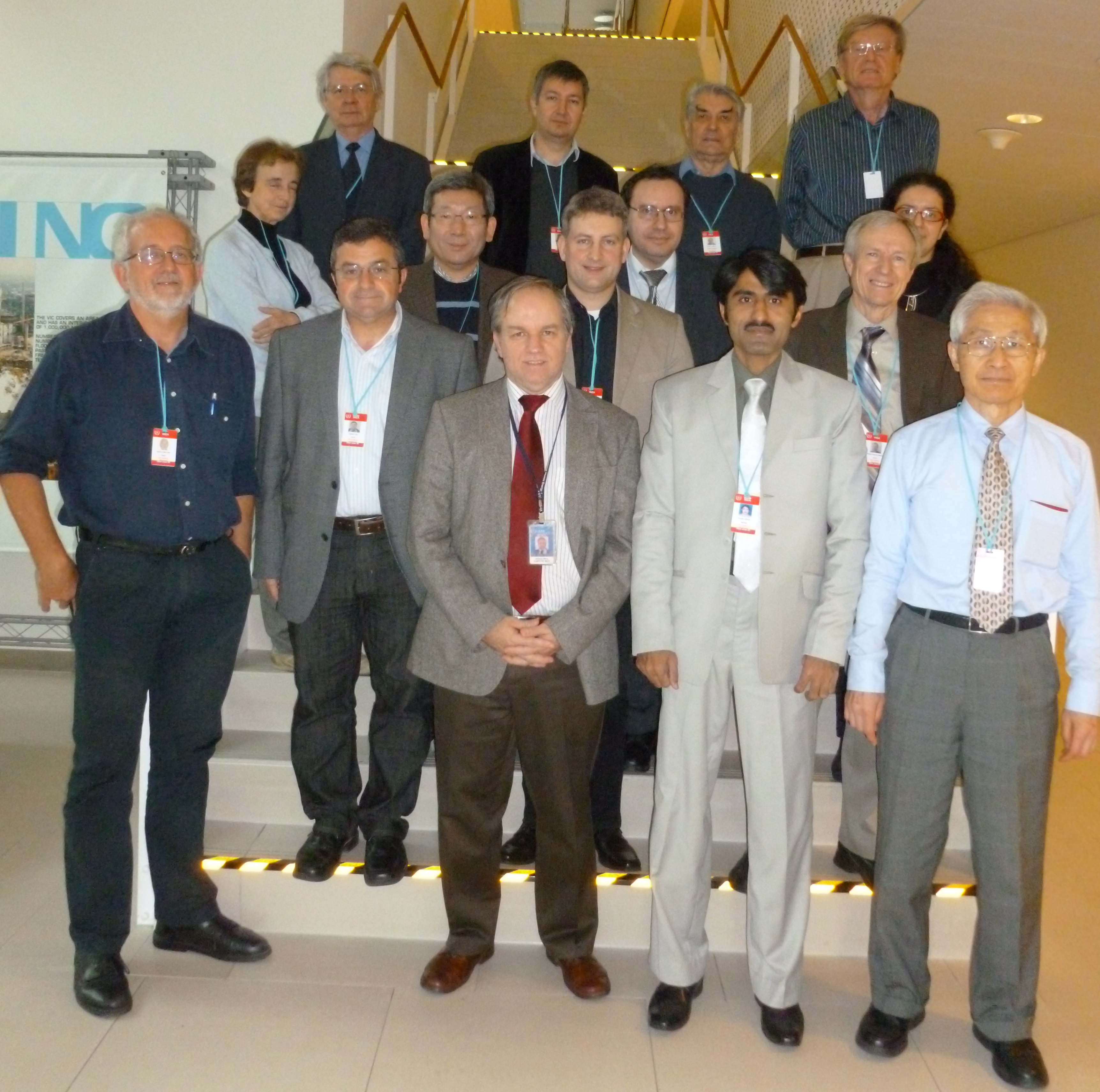 Alan Nichols
NUCLEAR DATA FOR CHARGED-PARTICLE MONITOR REACTIONS 
AND MEDICAL ISOTOPE PRODUCTION
Alan Nichols



DECAY DATA EVALUATIONS: 
ACTIONS AND ACTIVITIES
as agreed and defined in IAEA report INDC(NDS)-0630


January 2013 to December 2014,
and plans for 2015
Alan Nichols
Nuclear Data for Charged-particle Monitor Reactions and Medical Isotope Production
work undertaken in 2013/14, and planned for 2015
Alan Nichols
Nuclear Data for Charged-particle Monitor Reactions and Medical Isotope Production
work undertaken in 2013/14
‡Tibor Kibedi (ANU), Filip Kondev (ANL), Alan Nichols (University of Surrey), agreed at discussions on 31 January 2013, ancillary to IAEA meeting of the International Network of Nuclear Structure and Decay Data Evaluators, Kuwait.
Alan Nichols
Nuclear Data for Charged-particle Monitor Reactions and Medical Isotope Production
Summary
Alan Nichols
NUCLEAR DATA FOR CHARGED-PARTICLE MONITOR REACTIONS 
AND MEDICAL ISOTOPE PRODUCTION
ND2013 – International Conference on Nuclear Data for Science and Technology,
4-8 March 2013 , Sheraton New York Hotel & Towers, New York, USA

Nuclear Data for Medical Applications – Recent Developments and Future Requirements, A.L. Nichols and R. Capote*
verbal presentation
*corresponding author: R.CapoteNoy@iaea.org

also published in Proc. Int. Conf. on Nuclear Data for Science and Technology, Editors: M. Herman, S.D. Hoblit, T.D. Johnson, E.A. McCutchan, A.A. Sonzogni, Nuclear Data Sheets, 120 (2014) 239-241
Alan Nichols
NUCLEAR DATA FOR CHARGED-PARTICLE MONITOR REACTIONS 
AND MEDICAL ISOTOPE PRODUCTION
Alan Nichols

DECAY DATA EVALUATIONS: 
ACTIONS AND ACTIVITIES


IAEA contractual service agreements
first - 15 December 2012 to 14 December 2013
second - 20 December 2013 to 19 August 2014
third - CRP activities of retiree (ALN), 2015
	 decay-data evaluations for 76Br and 120I
Alan Nichols
Alan Nichols